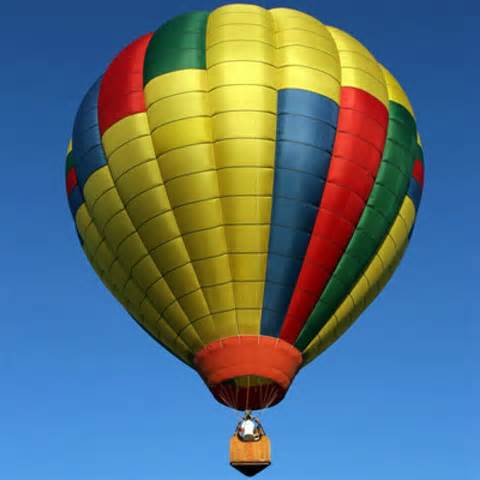 الرؤيا
خارطة الخدمة
المعتقدات الأساسية
المهمة
تعليم د. غوردون بينفولد دكتور الخدمات الطلابيةتحميل د. ريك جريفيث • مؤسسة الدراسات اللاهوتية الأردنيةالملفات بلغات عدة للتنزيل المجاني على  BibleStudyDownloads.org
1
[Speaker Notes: The Mission—make disciples. Core Beliefs tie the mission to the vision. The Ministry Map provides the structure. The Vision carries the mission. It is like the helium that sustains the balloon.

But how do you develop the Vision and the Ministry Map?]
تطوير رؤيا وخارطة خدمة 
مبنية على أساس كتابي
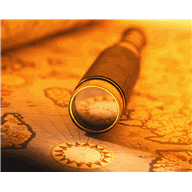 2
[Speaker Notes: Many churches have more of a plan for hosting a wedding than they do a plan for reaching their communities with the Gospel. Same with Christmas program, 4th of July picnics and serving in the kitchen.]
مراجعة المفاهيم الأساسية
المعتقدات الأساسية
القيم الأساسية / السلوكيات الأساسية
المهمة
الرؤيا
الإنتظام
كثيراً ما تكون الكنائس والرعاة وقادة الخدمة مشوشين، بينما يفكرون أين يجب أن يذهبوا وكيف يجب أن يخدموا.
4
5
على سبيل التذكير، نجد هنا بعض تعريفات المعتقدات الأساسية والقيم / السلوكيات الأساسية.
6
المفاهيم الأساسية
ما هي المعتقدات الأساسية؟
المعتقدات الأساسية هي تلك المعتقدات التي تؤثر بشكل واضح على من تكون.
تعرف المعتقدات الأساسية على من تكون.  
إذا قرأ أحدهم معتقداتك الأساسية وهو لا يعرف أي شيء آخر عنك، فسوف يعرفون من أنت في مركزك.
إذا كان أحد معتقداتك الأساسية غير صحيح، أو تغير أو تمت إزالته، فسوف تتوقف عن كونك من أنت.
المفاهيم الأساسية
ما هي المعتقدات الأساسية؟
المعتقدات الأساسية هي الأساس الكتابي لكل ما تفعل.
أنت تفعل ما تفعله لأنك تؤمن أن هذه الأشياء صحيحة.
تؤثر المعتقدات الأساسية بطريقة او بأخرى على كل ما تفعله تقريباً.
مفاهيم أساسية
ما هي القيم / السلوكيات الأساسية؟
مبادئ الخدمة التي تعيش بموجبها.
الأشياء التي ستقضي حياتك من أجلها. 
القيم / السلوكيات التي تكون على استعداد للموت من أجلها. 
قيمة / سلوك أساسي واحد لكل معتقد أساسي.
القيم الأساسية هو ما سوف نفعله في ضوء ما نؤمن به.
[Speaker Notes: Pastor Cleophas in Kenya—died preaching the Gospel, March 3, 2017]
دور المهمة، القيم والرؤيافي القيادة التحولية
10
القصد يجيب على سؤال لماذا؟السبب المبالغ فيه، الهدف النهائي، النتيجة النهائية التي نسعى لتحقيقها.
المهمة تجيب على سؤال ماذا؟
ما الذي يجب أن يحدث ليؤدي إلى تتميم القصد، للوصول إلى الهدف النهائي؟
11
[Speaker Notes: See Holyoke envisioning process for the description of purpose, mission and vision]
الرؤيا تجيب على سؤال كيف؟

مع وجود كل من القصد (الهدف النهائي) والمهمة (ماذا) في الفكر، ترسم الرؤيا صورة الطريق للوصول إلى هناك.
12
[Speaker Notes: See Holyoke envisioning process for the description of purpose, mission and vision]
الرجاء كتابةالقيم الأساسية لكنيستكأو خدمتك
13
الرجاء كتابة رؤيتك للكنيسة أو الخدمة     حيث تخدم. كن واضحاً وموجزاً قدر الإمكان
14
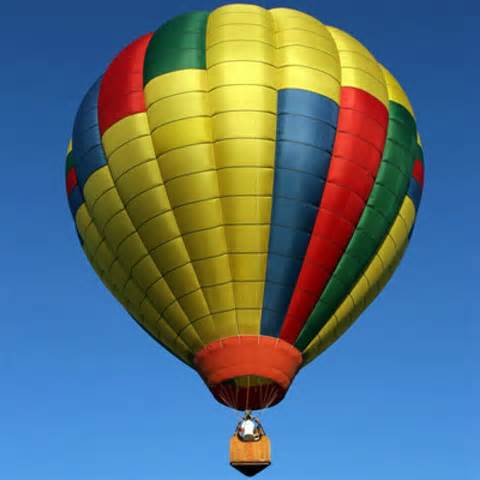 الرؤيا
خارطة الخدمة
المعتقدات الأساسية
المهمة
15
[Speaker Notes: The Mission—make disciples. Core Beliefs tie the mission to the vision. The Ministry Map provides the structure. The Vision carries the mission.]
كثيراً ما تكون الكنائس والرعاة مشوشين، بينما يفكرون أين يجب أن يذهبوا وكيف يجب أن يخدموا، هم غير واضحين بخصوص المهمة والرؤيا
16
17
أساسات تطوير رؤيا لنفسك وللكنيسة التي ترعاها
1. فهم (معرفة) الله – كن منغمساً بعمق في كلمة الله والصلاة.
2. فهم (معرفة) موهبتك وكيف يربطك الرب مع القيادة.
3. فهم (معرفة) جماعتك.
18
5. معرفة (فهم) مجتمعك.
6. فهم عدو نفوسنا
7. فهم مهمتنا
8. حساب النفقة
19
ما هو الرسم الخارطي للخدمة؟
هذه عملية تتضمن عدة خطوات:

تبدأ بمهمة الكنيسة.
خلال العملية نقوم بتعريف المعتقدات الأساسية للكنيسة.
تأتي القيم الأساسية من المعتقدات الأساسية
يتم تطوير خطة عمل من القيم الأساسية والمهمة.
20
أسماء أخرى للعملية
تسمى أيضاً تصوير الرؤيا
التخطيط الإستراتيجي
21
ما هو الرسم الخارطي للخدمة؟
تاريخ مختصر للتخطيط الإستراتيجي
 مهمة عظيمة وبيانات الرؤيا
لا تأثير
 بيانات المهمة والرؤيا لا تحفز
 القيم تحفز
 وضح وبيِّن قيمك
22
[Speaker Notes: Duane Boady—we value youth. Why? Because they are the future of the church. Yes. But why? Because people matter to God.]
مشكلتان
التخطيط الإستراتيجي النموذجي
 لا يبدأ بعيداً بما فيه الكفاية للوراء.


 لا يتقدم بعيداً بما فيه الكفاية للأمام.
23
[Speaker Notes: --Does not start far enough back

The “Christian” addition
We are people of the Book 
Must start with the Bible
We must start with Core Beliefs
Does not go far enough forward
Stops short of goals and action steps
“Annual Plan”]
لماذا يجب خلق خارطة للخدمة؟
تحقيق فعالية أكبر للخدمة من خلال تحديد هدف والتركيز على تحقيقه.
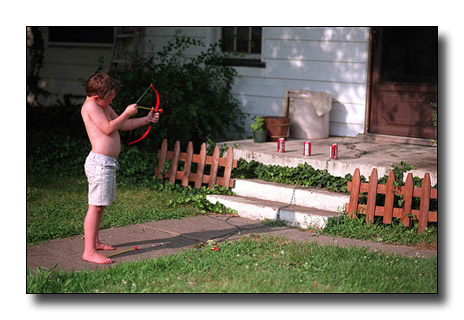 24
لماذا يجب خلق خارطة للخدمة؟
خلق الوحدة حول مهمة ورؤيا مفهومة بشكل عام ومدعومة بشكل كبير.
المشكلة مع الكثير من الكنائس ليس عدم وجود رؤيا ولكن وجود الكثير من الرؤى (ليث أندرسون)
25
[Speaker Notes: CBA Meetings, Spokane, WA 2001]
لماذا يجب خلق خارطة للخدمة؟
قضاة 21: 25 في تلك الأيام لم يكن ملك في إسرائيل، كل واحد عمل ما حسن في عينيه.
26
لماذا يجب خلق خارطة للخدمة؟
لتحقيق فعالية واكتفاء أعظم من خلال تأسيس خطط خدمة محددة ومخرجات خدمة أوضح.
27
لماذا يجب خلق خارطة للخدمة؟
28
نتائج عملية رسم الخرائط في:
المعتقدات الأساسية مذكورة وفعالة لتعليم شعبك الحقائق الأساسية التي تقوم عليها كنيستك وخدامها.

القيم الأساسية المستندة على معتقداتك الأساسية تضمن أن كنيستك تحافظ على الأشياء الأساسية.

فهم كتابي سليم لمهمة كنيستك.
29
الشيء الأساسيهو المحافظة علىالشيء الأساسيكشيء أساسي
30
[Speaker Notes: Jeff Giles bumper sticker]
نتائج عملية رسم الخرائط في:
رؤيا واضحة، موجزة ومقنعة لما ستبدو عليه عندما تحقق الكنيسة مهمتها المعطاة لها من الله.

تركيز يؤدي إلى فعالية الخدمة من خلال تمكينك أن تقيِّم كل شيء تفعله من خلال مساهمته في تحقيق مهمتك ورؤيتك.
31
العملية الروحية الأساسية
نحن نبني على معتقداتهم الكتابية.
نحن نُقاد من خلال قيمهم الأساسية.
نحن نوافق على مهمتهم الكتابية.
نحن نغسل العملية بالصلاة.
نحن نطلب حكمة الروح.
32
عملية الإستماع
استمع إلى الله من خلال الكتاب المقدس.
استمع إلى الله من خلال روحه (الصلاة).
استمعوا إلى بعضكم البعض.
استمع إلى أشخاص عارفين وذوي خبرة بينما يقودون العملية.
33
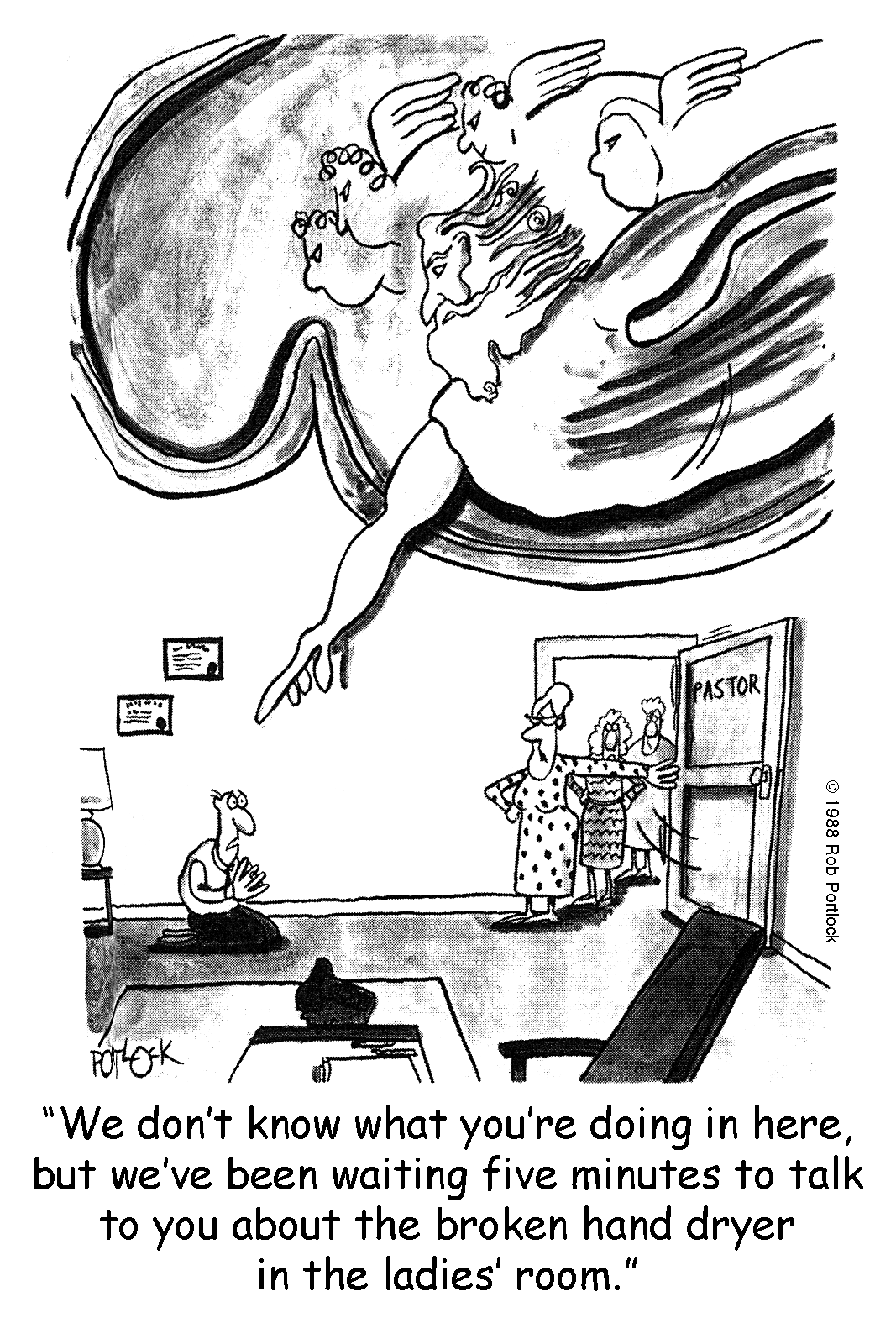 نحن لا نعرف ما الذي تفعله هنا ولكننا كنا ننتظر 5 دقائق للحديث معك عن مجفف الأيدي المعطل في غرفة السيدات.
34
العملية
الخيار الأول:
يحتاج من 6-8 أيام
الجمعة (5:00م – 9:30 م)
كل يوم السبت (8:30ص – 5:00م)
حدد التواريخ
قم بتوجيههم بناء على بنية الفريق
أحصل على معلومات الإتصال لأعضاء الفريق
35
العملية
قم بتوزيع المقاطع التعليمية الأساسية والتعليمات.
اجمع محاولاتهم الأساسية لكتابة المعتقدات الأساسية.
قم بصقل معتقداتهم الأساسية.
طور قيمهم الأساسية.
قم بخلق خارطة الخدمة.
36
العملية
الخيار الثاني
شارك العملية مع الكنيسة أو الخدمة.
أطلب من الناس أن ينظروا إلى المقاطع ويذكروا الحقائق الأساسية التي يعلمها كل مقطع في منطقة دراسة محددة.
شجع أعضاء الكنيسة أن يكتبوا عباراتهم الشخصية بخصوص المعتقدات الأساسية.
أحضر النتائج إلى مجموعة الدراسة التي سوف تطور بيانات المعتقدات الأساسية..
37
العملية
علم عملية التخطيط
أهداتف سمارت
S
M
A
R
T
38
[Speaker Notes: More on this later]
العملية
علم عملية التخطيط
أهداف سمارت
محدد
قابل للقياس
محاذي
مرتكز على النتائج
زمن محدد
39
9
4
6
7
10
2
5
1
8
3
ضمن المهمة
الوضع الحالي
معظم الكنائس
بإذن من كين براتز، موارد القيادة والإستشارات
40
[Speaker Notes: FBC Douglas. When I showed this slide, a  woman immediately rose and left the room. This church had just experienced a devastating split.  I thought to myself, “What have I done now?” She returned tso the room and held up the church‘s organizational chart and pointed at this slide and said, “That’s our organizational chart!”]
العملية
ضع خطة سنوية
هدف أو هدفين سمارت أساسيين 
من نواحي أساسية قياسية 
اهتداءات
حضور
التردد في الحضور
المشاركة في القيادة
المشاركة في المجموعات الصغيرة
تطوير القيادة
مقدمي العشور
41
العملية مخططة
خططها / افعلها / قسها
الخطة التنظيمية
التطوير التنظيمي
النتائج التنظيمية
التحليل الإستراتيجي
الرؤيا والإستراتيجية
الأهداف الإستراتيجية
الخطة التكتيكية المتكاملة
القيادة
التحفيز
الإنتاجية
مهارات الأشخاص
مؤشرات الإنجاز
المراجعة الإستراتيجية الشهرية
الإنجاز مقابل الخطط
الأعمال التصحيحية
بإذن من كين براتز، موارد القيادة والإستشارات
42
مناطق النتائج الرئيسية
اهتداءات
حضور
التردد في الحضور
المشاركة في القيادة
المشاركة في المجموعات الصغيرة
تطوير القيادة
مقدمي العشور
الخطة
السنوية
الخطوات العملية
الأهداف
مناطق النتائج الرئيسية
الرؤيا
المهمة
الحمض النووي
القيم الأساسية
المعتقدات الأساسية
43
[Speaker Notes: DNA is lacking or not recognized in many churches. Asked church, . “What is the purpose of this church?” Jerry K., “We have no idea. Can you help us in this area?”]
ما هو رسم خارطة الخدمة؟
القيم الأساسية
		احتياجات مجتمعك
	                   الرؤيا
المعتقدات الأساسية
المهمة
خارطة (خطة) الخدمة
44
التركيز على المهمة
45
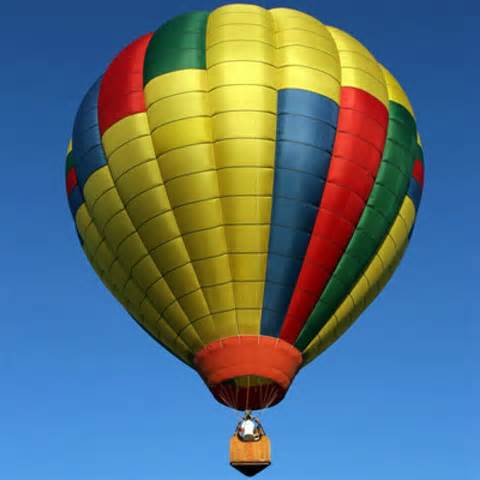 المهمة
46
[Speaker Notes: The Mission—make disciples. Core Beliefs tie the mission to the vision. The Ministry Map provides the structure. The Vision carries the mission.]
بيان المهمة
مهمتك المعطاة لك من الله
على أساس كتابي
غير متغيرة
الكنائس لا تختار مهمتها
مهمة الكنيسة هي المأمورية العظمى
47
ما هي مهمتنا في الكنيسة؟
فاذهبوا وتلمذوا جميع الأمم وعمدوهم باسم الآب والإبن والروح القدس، وعلموهم أن يحفظوا جميع ما أوصيتكم به، وها أنا معكم كل الأيام إلى انقضاء الدهر. آمين.
متى 28: 19-20
48
بيانات المهمة
49
بيان المهمة
معظم الكنائس تقول ببساطة: نحن موجودون لصنع تلامي ناضجين (طائعين)
50
بيانات المهمة
نعيش لتحول حياة الناس من خلال اتباع والمناداة بيسوع المسيح كمخلص ورب.
مهمتنا هي مساعدة الناس على معرفة المسيح والنمو ليصيروا مثله.
نحن موجودون لنكون مجتمعاً يمكِّن الناس من كل الخلفيات أن يصيروا أتباعاً ناضجين ليسوع المسيح من خلال قوة الروح القدس.
51
بيانات المهمة
نحن موجودون لإعداد شعب الله ليقوموا بعمله في عالمه.
نحن موجودون لحمل المأمورية العظمى، وعيش المأمورية العظمى، وخدمة الآمر العظيم.
نحن عائلة الإيمان، نتبنى الأطفال الضالين بمحبة.
52
بيان المهمة
قصد كنيستنا هو تمجيد الله من خلال إيجاد، حفظ وبناء الناس.

		غاري ماكينتوش، مقاس واحد لا يناسب الجميع
53
بيان المهمة
مهمتنا هي صنع تلاميذ أكثر وأفضل
	هوليوكي، كولورادو
54
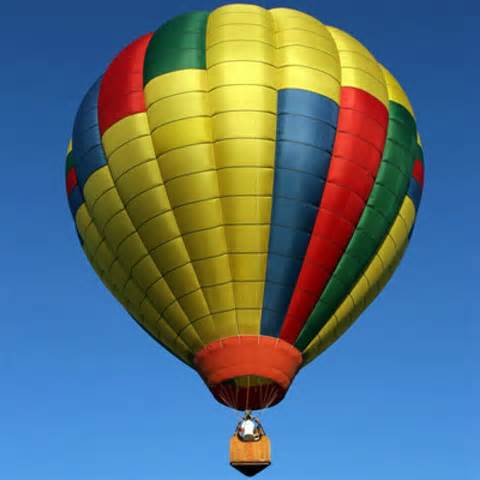 المعتقدات الأساسية
المهمة
55
[Speaker Notes: The Mission—make disciples. Core Beliefs tie the mission to the vision. The Ministry Map provides the structure. The Vision carries the mission.]
التركيز على المعتقدات الأساسية
56
المعتقدات الأساسية ليست ...
يبدأ الوضوح من خلال فهم أنها ليست
المعتقدات الأساسية ليست سرد شامل للمعتقدات اللاهوتية الأساسية.
المعتقدات الأساسية ليست بياناً عقائدياً يكرر نظامك العقائدي بالكامل.
المعتقدات الأساسية ليست دستور الإيمان الخاص بك.
المعتقدات الأساسية ليست القيم، لكن القيم تنبع من معتقداتك الأساسية.
57
[Speaker Notes: Jim K. I think its foolish to do this! Why? We’re getting people in the Word at more than a superficial level. Were not plugging in a video. We are having people wrestle with core beliefs. How can that be foolish?]
صف عضوية كنيسة آيفي هيل
بيان العقيدة
الواجبات والإلتزامات
المفردات اللاهوتية
نظام العبادة
إجراءات الإصطفاف
اللباس الواجب
توقعات غير مذكورة
بعض الكنائس تستخدم الاختصار  TULIP لتذكر معتقداتها. 
أما نحن فنستخدم CHRYSANTHEMUM
58
المعتقدات الأساسية هي ...
المعتقدات الأساسية هي تلك المعتقدات التي تؤثر على من تكون بشكل أساسي.
تعرف المعتقدات الأساسية من تكون. 
إذا قرأ أحدهم معتقداتك الأساسية وهو لا يعرف أي شيء آخر عنك، فسوف يعرفون من أنت في مركزك.
إذا كان أحد معتقداتك الأساسية غير صحيح، أو تغير أو تمت إزالته، فسوف تتوقف عن كونك من أنت.
59
المعتقدات الأساسية هي ...
المعتقدات الأساسية هي الأساس الكتابي لكل ما تفعله.
أنت تفعل ما تفعله لأنك تؤمن أن هذه الأمور صحيحة.
تؤثر المعتقدات الأساسية بطريقة أو بأخرى على كل ما تفعله تقريباً.
60
أذكر المعتقدات الأساسية ...
باختصار
بأبسط ما يمكن. هذه ليست عبارات شاملة توضح الفروق الدقيقة في الحق أو العقيدة الكتابية 
تجنب المصطلحات اللاهوتية الغامضة، المصطلحات المسيحية واللغة الكنسية.
61
أذكر المعتقدات الأساسية
فكر بلغة مشتركة أي أن اي شخص غير كنسي ويعيش في الشارع يستطيع أن يفهمها بسهولة.
62
كيف نذكر المعتقدات الأساسية؟
استخدم الكلمات التي تخلق لحظة تعليم.


إنهم يفتحون الأبواب لمزيد من المحادثات.
63
تستخدم المعتقدات الأساسية لـِ
إنهم ....
الجزء الرائد في إعلان حقيقة كتابية حيوية، عميقة وأحياناً معقدة 
يتم التعليم من خلالها سنوياً
64
كيف تستخدم المعتقدات الأساسية؟
إنهم ...
تُطبع وتُستخدم كجزء من عملية تعريف الكنيسة لمستفسر أو عضو مرتقب، تتم مراجعتها كجزء من عملية توجيه العضو الجديد.

جزء من مجموعة من الإعلانات التعريفية – معتقداتك الأساسية، القيم الأساسية، بيانات المهمة والرؤيا
65
التركيز على القيم الأساسية
66
القيم الأساسية
ليست بيان أكاديمي تذكر نظام القيم الكلي الخاص بك.

تعريف وبيان تلك القيم التي تؤثر بشكل هام على من تكون وماذا تفعل

الأمور التي تحفزك وتشكل ما تفعل، لا ما تقول.
67
القيم الأساسية
مبادئ الخدمة التي تعيش بموجبها.
الأمور التي سوف تقضي حياتك لأجلها.
القيم التي تكون مستعداً للموت لأجلها.
قيمة أساسية واحدة لكل معتقد أساسي.
أكثر إيجازاً من المعتقدات الأساسية.
القيم الأساسية هي ما سوف نفعله في ضوء ما نؤمن به.
68
القيم الأساسية
البناء اللفظي ...
ليس نحن نؤمن...، لهذا نحن نقدِّر ...

نحن نؤمن لذلك نحن سوف

عبر عن القيم بمصطلحات سلوكية
69
القيم الأساسية - العملية
1. كل شخص يكتب بياناً خاصاً به.
2. يضع الفريق كل البيانات معاً.
3. يظهرها الفريق كلها.
4. يقوم الفريق بصياغة بيان واحد – معتقداً أساسياً.
5. ثم يقوم أحد أعضاء الفريق أو منسق بالعمل على تحسين الصياغة.
70
وصف مركز المنسق
الواجب
خلق خارطة خدمة والتي سوف تقود الكنيسة في التخطيط وتطبيق خدمتها خلال ثلاث إلى خمس سنوات قادمة.  
 
ستكون خارطة الخدمة أساسية حيث أن موظفي الكنيسة (بأجر أو بدون أجر، دوام كامل أو جزئي) سيبنون خطط خدمتهم السنوية عليها.
71
وصف مركز المنسق
المهمات
تتكون خريطة الخدمة من معتقدات الكنيسة الأساسية والقيم، بيانات المهمة والرؤيا.
سيعمل فريق رسم معاً حتى: 
يعرف ويبين معتقدات الكنيسة الأساسية.
يعرف ويبين قيم الكنيسة الأساسية.
يوضح مهمة الكنيسة
يبين رؤية الكنيسة.
72
تكوين فريق رسم الخارطة
ليس أقل من 5 وليس أكثر من 9
خليط وتوازن من ...
أشخاص ذوي فترات طويلة وجدد لكنهم مشاركون
موظفين رعويين (على الأقل قس أساسي أو انتقالي)
أعضاء لجنة حكام
قادة الخدمة
مبرمجو نظم
متكلمين جيدين
73
تكوين فريق رسم الخارطة
الصفات الشخصية
عامل ومتعاون
أناس شفويون، جيدون في استخدام الكلمات
مستعدون للكلام والضغط من أجل وجهة نظرهم
لا يستطيعون أن يكونوا
جدليين
مستبدين
سريعي الحكم
جامدين
74
تكوين فريق رسم الخارطة
الصفات الشخصية
قراءة وكتابة الكتاب المقدس (ذوي معرفة) 
الذكاء اللاهوتي (البصيرة)
شخص يسعى للتفكير خارج الصندوق
يرى الأمور من وجهة نظر مختلفة
يرى البدائل بسهولة
مرن وخلاق
ملتزم بعمق تجاه الكنيسة
مسرور بأن يكون جزء من عملية رسم الخارطة
75
المواد التحضيرية
المقاطع التعليمية الأساسية
الله
الله الآب
الله الإبن
الله الروح القدس
الكتاب المقدس
الإنسان، الخطية، الخلاص
الكنيسة
العبادة
الصلاة
76
بدء العملية
في البداية سيقضي فريق التصور الخاص بك فردياً وجماعياً، وقتاً في القراءة والدراسة والتأمل في هذه المقاطع التعليمية الأساسية من الكتاب المقدس، بعد قضاء بعض الوقت في قراءة هذه الآيات، اطلب من كل عضو في الفريق أن يكتب بيان إيمان موجز ​​لكل مجال من المجالات التالية.  موجز يعني تسع كلمات أو أقل، دون احتساب أنا أؤمن.
الله الآب – راسلني عبر ...
يسوع – راسلني عبر ...
أيها الروح القدس – راسلني عبر ...
الخ
77
توجيه العملية
دورك هو أن
تأطير المناقشة
قيادة المناقشة
تحريك العملية قدماً
تطوير الحس في تحديد متى تدع المناقشة تستمر ومتى توقفها وتلزم الحضور بقرار ما
تصوت مبكراً وغالباً
تساعدهم من خلال الوضوح في الكتابة
78
توجيه العملية
تذكر أنه في النهاية ...

يجب أن يكون العمل لهم
79
توجيه العملية
الإيجاز إلزامي، سوف نستخدم كلمات كافية لنقولها جيداً، ولكن لن نستخدم كلمة واحدة أخرى.
عادة ما يتم ذكر المعتقدات الأساسية في 15 كلمة أو أقل
عادة ما يتم ذكر القيم الأساسية في 8 كلمات أو أقل
80
توجيه العملية
يتم قياس تبصرات علمية عظيمة في فقرات أو صفحات.
في عام 1923 قدم لويس دي بروغلي واحدة من الأفكار الأساسية في ميكانيكا الكم في ورقة بحثية من أربع صفحات.
تم تلخيص النظرية النسبية لأينشتاين في سلسلة من خمسة مقالات بمجموع 75 صفحة. 
خطاب لينكولين في جيتيسبيرغ يعتبر أحد أعظم الخطابات في تاريخ الولايات المتحدة، وقد ألقي فيما يزيد قليلاً عن دقيقتين.
81
توجيه العملية
تجنب الكلمات غير المفيدة (مثل ذلك) والصفات الزائدة عن الحاجة.

تجنب اللغة الكنسية، المصطلحات المسيحية، الكلمات الكتابية أو اللاهوتية غير الضرورية.

أذكر المفاهيم الكتابية واللاهوتية بكلمات يستطيع غير المخلصين، غير الكنسيين، غير المتعلمين، المبتدئيبن فهمها.
82
توجيه العملية
استخدم كلمات كتابية ولاهوتية عندما ...

تكون هي الأوضح، الأكثر دقة وأغنى الكلمات التي يمكن أن نفكر بها

يعد هذا المفهوم بالغ الأهمية لدرجة أننا نرغب عمداً في خلق لحظة تعليمية
83
[Speaker Notes: In Holyoke, I used the term, “substitutionary atonement.”  Mark Farnsworth said, “Pastor, I don’t think people will understand this.”]
توجيه العملية
عندما يكون ذلك ممكناً استخدم صيغة المضارع، الأفعال المبنية للمعلوم

تجنب أفعال مثل يكون ويكونون لصالح افعال مثل يريد، يحب، يوجه، يحرر، يدعو، يرسل، يخلص، يعلم ... الخ

تجنب القوائم
84
محاضرة تقدم
85
المعتقدات الأساسية والقيم الأساسية
أكتب بيان معتقد أساسي عن الله متبوعاً 
ببيان قيمة أساسية
86
عبارة واحدة شاملة
نحن نؤمن أن الله الآب المحب، الإبن والروح القدس يريدون أن يخلص جميع الناس
87
عبارة واحدة شاملة
نحن نؤمن بإله واحد حقيقي: الآب، الإبن والروح القدس كما هو معلن في الكتاب المقدس
88
عبارة واحدة شاملة
نحن نؤمن أن إله النعمة والمحبة يريد أن يكون في علاقة مع شعبه
89
نموذج البيان الثلاثي
الله الآب هو خالق وحافظ كل شيء
الله الإبن يسوع المسيح اشترى غفراننا وحررنا لنعيش حياة مركزها المسيح
الله الروح القدس يهبنا الإيمان ويقوينا لحياة المحبة والخدمة
90
نموذج البيان الرباعي
الإله الحقيقي الوحيد يحيا أبدياً في شركة كونه الآب، الإبن والروح القدس
يخلق الآب جميع الناس لعلاقة محبة معه
يسوع من خلال موته وقيامته يمكن الناس الخطاة أن يتمتعوا بعلاقة حياة متغيرة مع الله القدوس
يعيش الروح القدس في كل أتباع المسيح ليشكلهم إلى شبهه ويقويهم ليخدموا الآخرين
91
نموذج البيان الرباعي
الإله الثالوث الأزلي هو:
الآب القدير خالق وسيد كل الأشياء
يسوع الإبن المصلوب، المقام والمخلص الحاكم
الروح القدس الذي يخلق الإيمان، يحفز للإرسالية ويقوي للخدمة المثمرة.
92
تطوير الرؤيا
93
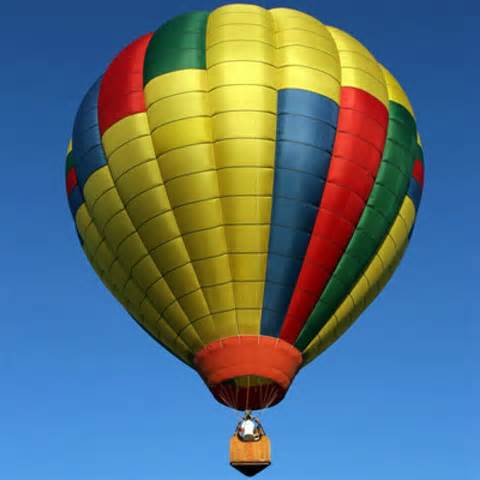 الرؤيا
المعتقدات الأساسية
المهمة
94
[Speaker Notes: The Mission—make disciples. Core Beliefs tie the mission to the vision. The Ministry Map provides the structure. The Vision carries the mission.]
المهمة		الرؤيا
التعريف	بيان	لمحة
التطبيق	تخطيط	تواصل
الطول	قصير	قصير/طويل
القصد	يبلغ	يلهم
المصدر	الرأس	القلب
التطوير	يُعلَّم	يُمسك
95
ما هي الرؤيا؟
الرؤيا هي صورة واضحة ومتحدية لمستقبل خدمة ما بينما تؤمن أنها يجب أن تحدث – أوبري مالفورز
تحريك كنيسة في اتجاه معين من خلال الشغف – هذه هي الرؤيا - بوب هامفري
96
الرؤيا
الرؤية هي صورة كلمة لما ستبدو عليه عندما تنجز مهمتك
97
الرؤيا
توفي والت ديزني الأسطوري قبل اكتمال والت ديزني في فلوريدا، في يوم الإفتتاح في 1971، بعد حوالي خمس سنوات من موت ديزني، علق أحدهم لمايك فانس المدير الإبداعي لاستديوهات والت ديزني، أليس من المؤسف جداً أن والت ديزني لم يعش ليرى هذا؟ 
	 لقد رآها، أجاب فانس ببساطة ولذلك هي هنا. 
	
كريج جروشيل، تكنولوجيا المعلومات: كيف يمكن للكنائس والقادة الحصول عليها والاحتفاظ بها، 48
98
مبادئ بيان الرؤيا
تنبع من ومتماسكة مع معتقداتك الأساسية، قيمك الأساسية ومهمتك.

محددة أكثر، متمايزة أكثر وفريدة أكثر من بيان المهمة.

مختصرة

مفهومة بدون تفسير
99
بيان الرؤيا
يجب أن يكون للكنيسة رؤيا واحدة، واضحة، موجزة، معروفة على نطاق واسع، ومقبولة على نطاق واسع.

الرؤيا الجيدة مقنعة

كلما كانت الكنيسة أكبر، بالضرورة كلما كان البيان أكثر وضوحاً.
100
بيانات الرؤيا
سيكون عشرة بالمائة من سكان بريور ليك على اتصال أسبوعي مع كنيستنا حيث سيصبحون شركاء في خطة الله لتشكيل مجتمعنا وبلدنا وعالمنا.

نحن نتصور حركة متنامية للأشخاص المتحولين الذين يعيدون تشكيل الثقافة لتعكس قلب الله - كنيسة ووترستون
101
بيانات الرؤيا
رؤيتنا أن نكون مجتمع الناس الذين يحبون المسيح، يعيشون مثل المسيح، يخدمون المسيح ويشاركون المسيح.
نرى كنيستنا في قلب المجتمع بـِ
القاعة مليئة بالعابدين
المبنى مليء بمقاصد الله
مجتمع مليء بالحياة المتغيرة و
العالم مليء بتلاميذ يشاركون محبة المسيح
102
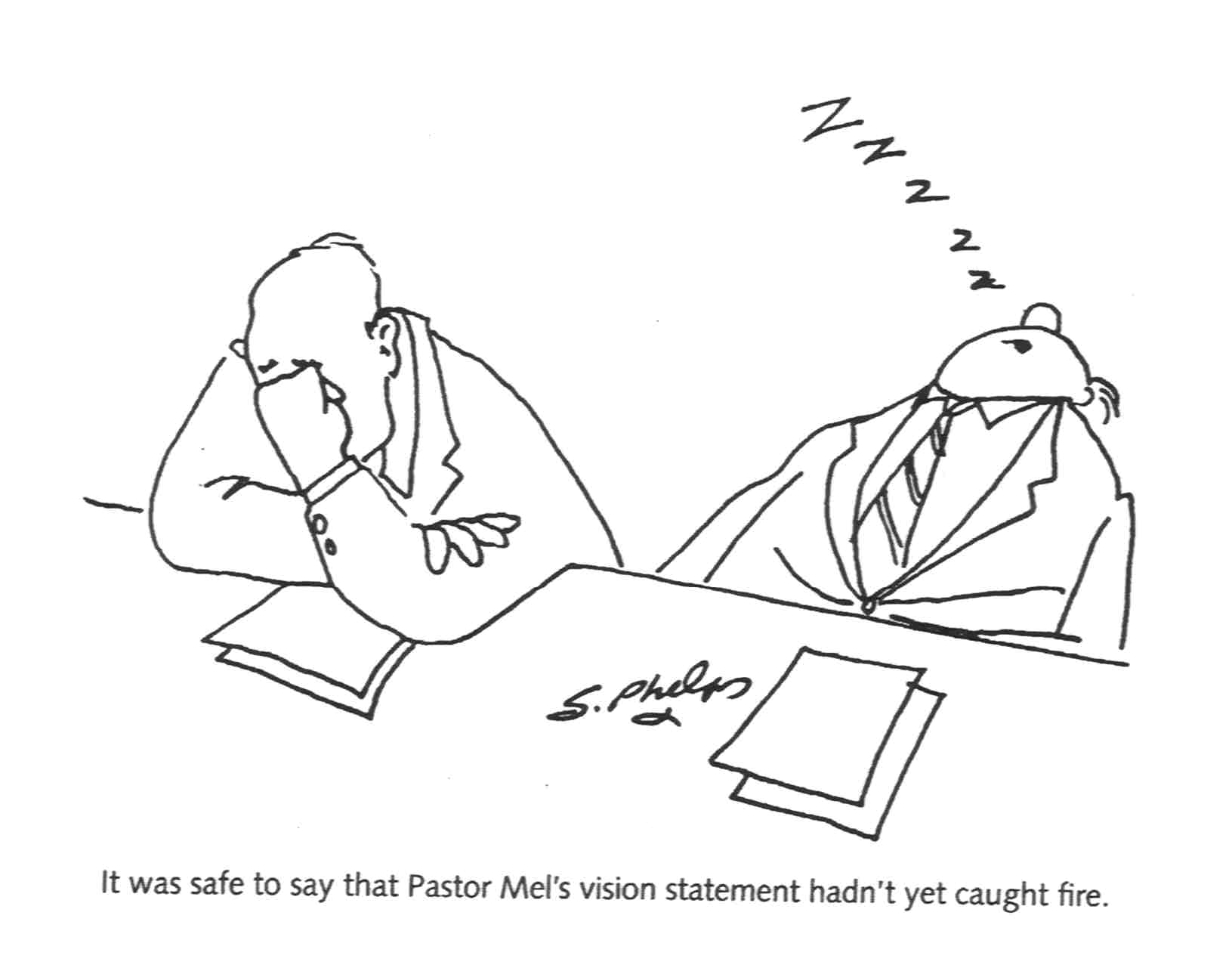 من الآمن أن نقول إن بيان رؤية القس ميل لم يشتعل بعد.
قيمة الرؤيا
تمتلك الرؤيا قيمة فقط عندما ...
تشكل تفكيرنا
تتماشى مع ما نفعل
تركز جهودنا
تساعد في الحفاظ على الشيء الأساسي كشيء أساسي
تنتج في صناعة تلاميذ ناضجين
المحفز المفقود – الرؤية التحويلية
104
قيمة الرؤيا
تغير سلوك الكنيسة بشكل كبير

تقصر المسافة بين الفكرة والتطبيق

تحول الكنيسة ...
105
[Speaker Notes: Transforms the church…
From inward focus to outward focus
From a culture of activity to culture of effectiveness
From a Country Club to Missional Outpost
From merely having the form of Godliness to living in His power (2 Timothy 3:5)]
رؤيا تحويلية
ثلاث مناطق

خدمة الوصول

الكرازة

صناعة التلاميذ
106
رؤيا تحويلية
الوصول والكرازة
يراهم الكثيرون بأنهما أمران منفصلان وفريدان
يراهم آخرون بأنهم غير قابلين للتبديل
107
رؤيا تحويلية
هي غير قابلة للتبديل
الوصول هو كما يوحي اسمه - الوصول
محاولة منهجية لتقديم خدمات تتجاوز الحدود التقليدية، فيما يتعلق بشرائح معينة من المجتمع: توعية تعليمية للبالغين الأميين.
الكرازة هي توصيل الأخبار السارة التي تنتج الإهتداء.
108
رؤيا تحويلية
الوصول بدون نتائج تبشيرية غير مكتمل
الكرازة بدون وصول غير فعالة
الحالة الكتابية هي عمل كليهما
109
متى 5: 16
فليضئ نوركم هكذا قدام الناس، لكي يروا أعمالكم الحسنة، ويمجدوا أباكم الذي في السماوات.
110
أعمال 2: 44-47
وجميع الذين آمنوا كانوا معاً، وكان عندهم كل شيء مشتركاً.
والأملاك والمقتنيات كانوا يبيعونها ويقسمونها بين الجميع، كما يكون لكل واحد احتياج. وكانوا كل يوم يواظبون في الهيكل بنفس واحدة.
111
أعمال 2: 44-47
... وإذ هم يكسرون الخبز في البيوت، كانوا يتناولون الطعام بابتهاج وبساطة قلب، مسبحين الله، ولهم نعمة لدى جميع الشعب. وكان الرب كل يوم يضم إلى الكنيسة الذين يخلصون.
112
1 بطرس 2: 12
وأن تكون سيرتكم بين الأمم حسنة، لكي يكونوا فيما يفترون عليكم كفاعلي شر، يمجدون الله في يوم الإفتقاد (قارن لوقا 9: 44 – يوم الخلاص)، من أجل أعمالكم الحسنة التي يلاحظونها.
113
رؤيا تحويلية
ارتباط الوصول والكرازة في الممارسة العملية
خليج جرانيت باي (ساكرامنتو، كاليفورنيا)
الأعمال الصالحة ...
تنتج الإرادة الصالحة
تعطي الفرصة للأخبار السارة
114
رؤيا تحويلية
ارتباط الوصول والكرازة في الممارسة العملية
رؤيتنا هي
التواصل بحميمية مع الله
التواصل بعمق مع بعضنا البعض
التواصل بقصد مع هؤلاء الذين يحتاجون المسيح من خلال مقابلة 1000 شخص سنوياً بمحبة المسيح
		- هوليوكي ف ب س
115
مثال
أسس هدفاً
اصنع خطواتك العملية لتحقيق الهدف
116
المعتقد الأساسي: ابدأ ببيان معتقدك الأساسي عن الله
أذكر قيمتك الأساسية
117
طور هدف سمارت مرتبط بمعتقدك الأساسي وقيمتك الأساسية
قدم الخطوات العملية الضرورية لتحقيق معتقدك الأساسي
118
المعتقد الأساسي: يشتاق الله الأزلي القدير ليرتبط سيادياً مع خليقته لينتج الخلاص
لهذا فإننا سنتواصل بشكل متعمد مع الناس لنرشدهم إلى المسيح
119
تحدي الليجو
120
تصميم الأهداف / الإنتظام
د. لافيرن (بود) براون
121
حيث إرسالية الله، يمكننا الوصول إلى الأشخاص المتقبلين وتتداخل كنيستنا
122
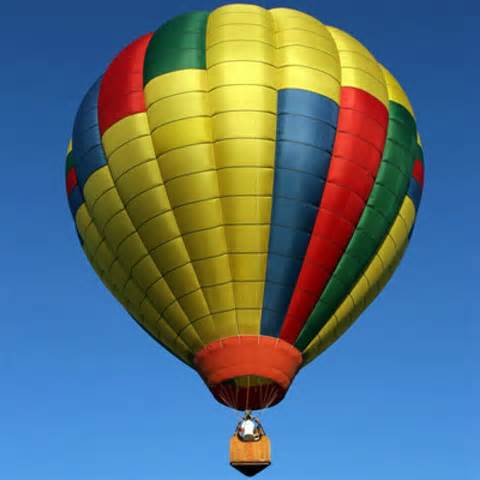 الرؤيا
خارطة الخدمة
المعتقدات الأساسية
المهمة
123
[Speaker Notes: The Mission—make disciples. Core Beliefs tie the mission to the vision. The Ministry Map provides the structure. The Vision carries the mission.]
Black
أحصل على هذا العرض التقديمي مجاناً
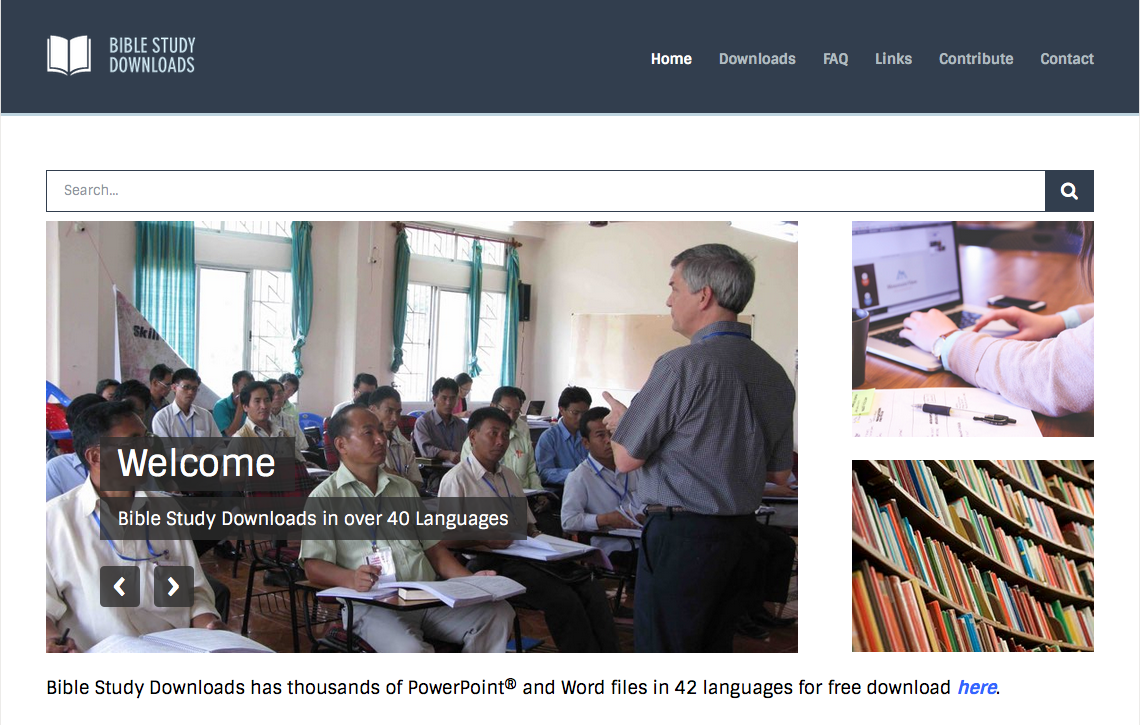 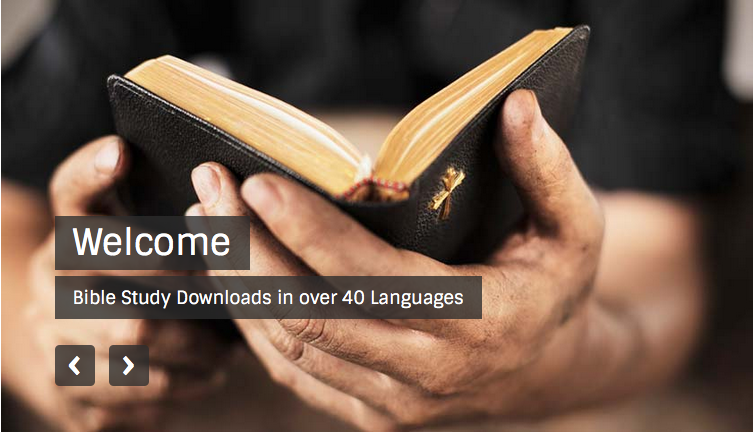 تحول الكنيسة at BibleStudyDownloads.org
[Speaker Notes: Church Transformation (ct)]